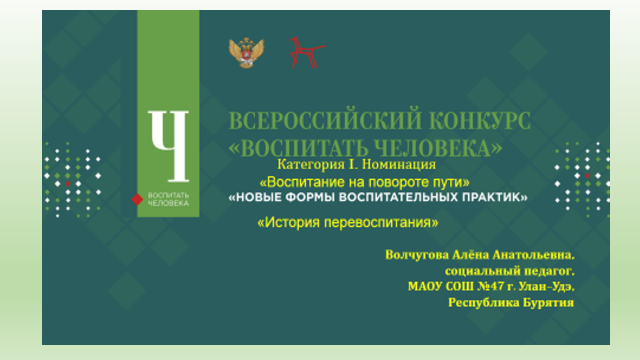 Ребенок не выбирает, где он должен родиться, но он живет и питается той атмосферой, в которой растет. 
     В своей воспитательной работе с детьми, которые требуют особого внимания,   выбираю те методы и формы, которые считаю перспективными для развития личности.  
Например ,написание проектов.
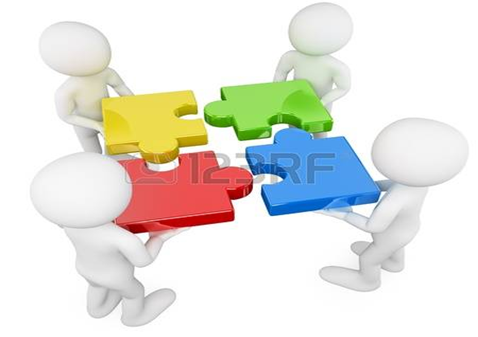 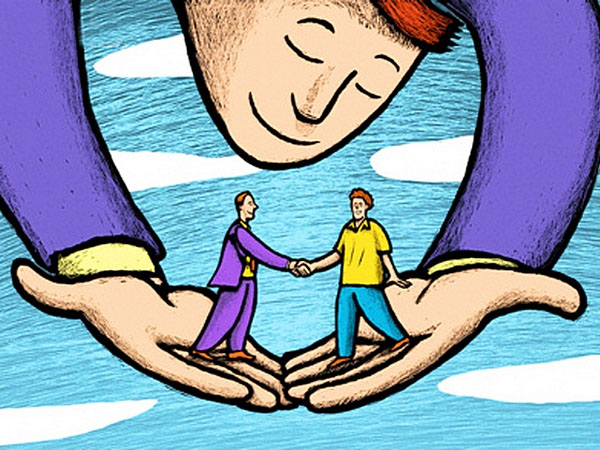 Социальный проект «Вектор дружбы»
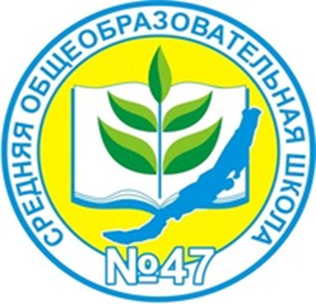 Волчугова Алёна Анатольевна, социальный педагог МАОУ «СОШ № 47 г. Улан-Удэ»
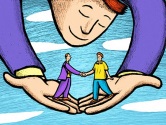 «Вектор дружбы»
…Мы не можем управлять ветром,
но мы можем управлять парусами…
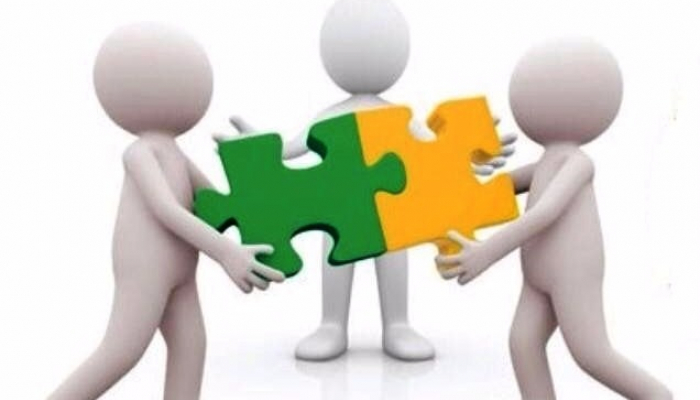 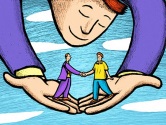 «Вектор дружбы»
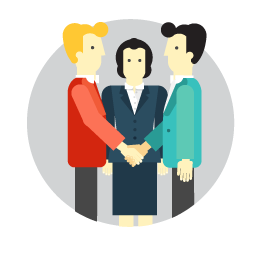 Актуальность проекта обусловлена рядом нормативно-правовых актов1, отражающих государственный заказ в сфере образования и защиты детства, а также потребностью образовательных организаций в повышении психологической безопасности образовательной среды с помощью развития конфликтологической компетентности всех участников образовательного процесса.
1.   Конвенция о правах ребенка
Федеральный закон от 29.12.2012г. № 273-ФЗ «Об образовании в Российской Федерации»
Федеральный закон от 27.07.2010г. №193-ФЗ «Об альтернативной процедуре урегулирования споров с участием посредника (процедуре медиации)
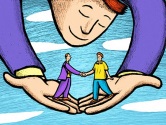 «Вектор дружбы»
Школьная медиация (посредничество)- 
переговоры между двумя конфликтующими сторонами в присутствии третьего лица (медиатора),который следит, чтобы переговоры велись в определенных рамках;
путь к сотрудничеству.
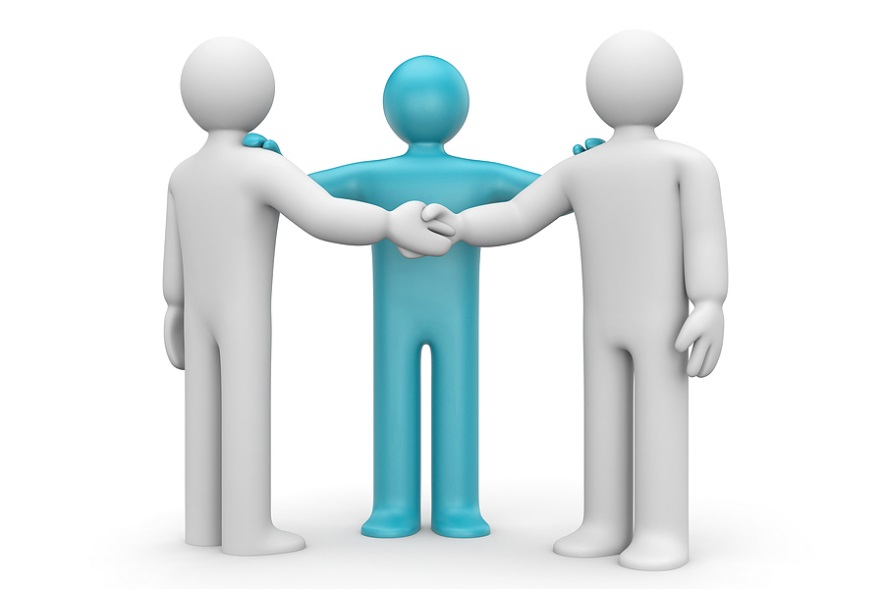 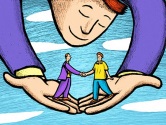 «Вектор дружбы»
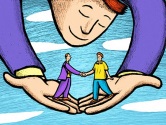 «Вектор дружбы»
Реализованные проекты
«Права ребенка- шаг  в будущее»
«Начни с себя»
«Формула успеха»
«Телефон доверия»
«Возьмемся за руки друзья»
«Шире круг!»
«Живая нить»
«Я выбираю жизнь!»
 «Твой выбор»
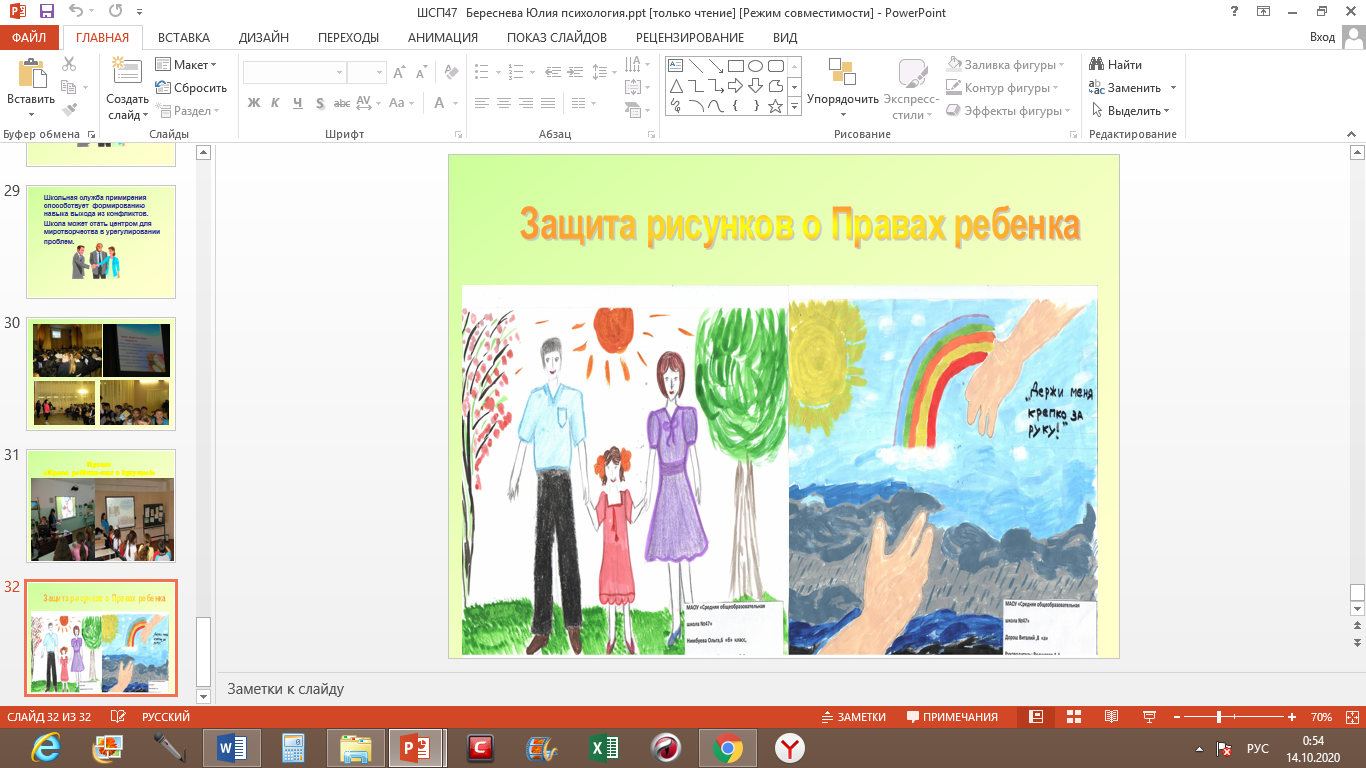 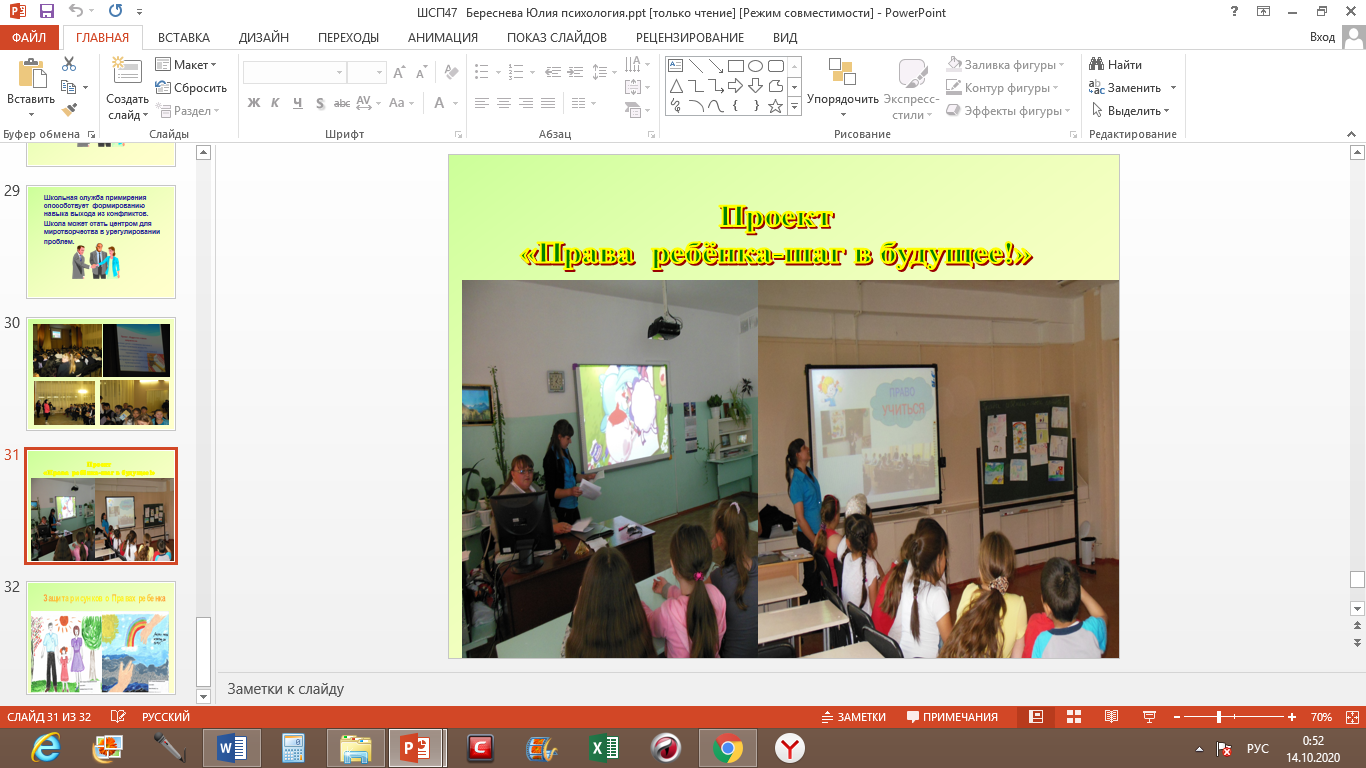 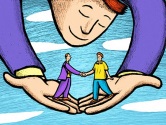 «Вектор дружбы»
Цель проекта: практико -                                     ориентированная подготовка команды школьных медиаторов среди учащихся подросткового возраста (медиаторы – ровесники) в возрасте 13-17 лет через обучение медиативным технологиям, навыкам тренерской деятельности и  распространение полученных знаний среди своих сверстников посредством создания службы примирения.
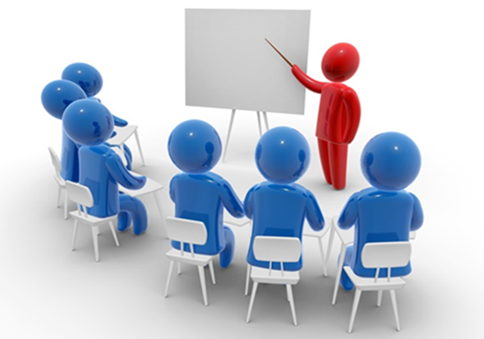 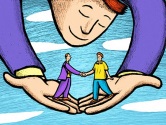 «Вектор дружбы»
Задачи проекта
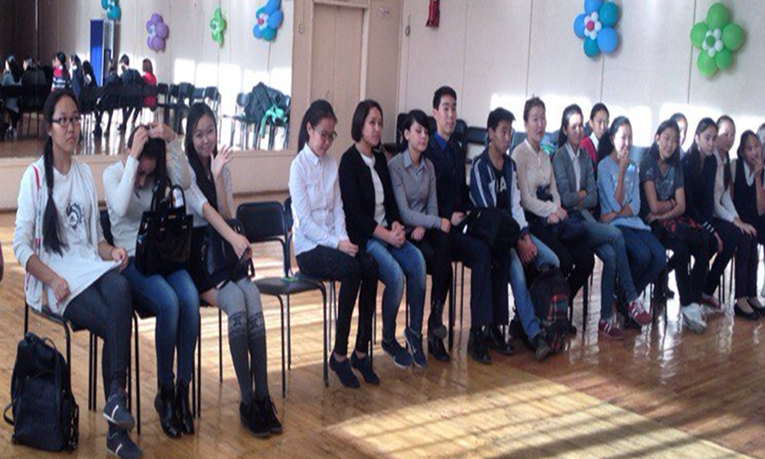 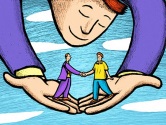 «Вектор дружбы»
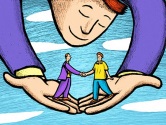 «Вектор дружбы»
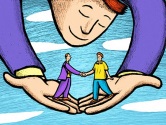 «Вектор дружбы»
Механизм реализации проекта
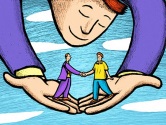 «Вектор дружбы»
Промежуточные результаты
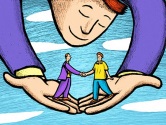 «Вектор дружбы»
Для реализации проекта  используются разнообразные методы, формы и приемы работы, направленные на развитие у учащихся навыков посредничества в разрешении разногласий между людьми, а также социальной   гибкости и уверенности в себе.
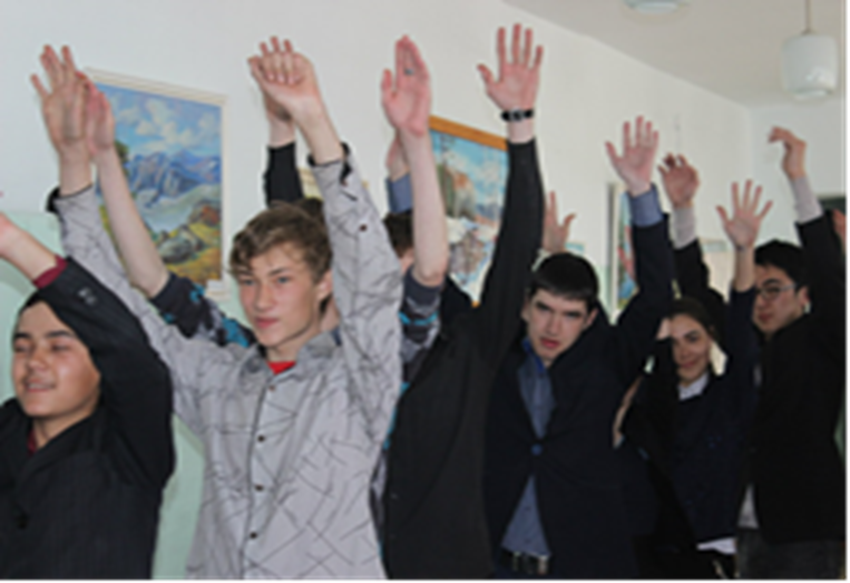 Раздел 1. Теоретические основы программы
Медиация конфликтов: как это делается?
Круг ценностей
 
Что такое бесконфликтный стиль общения?
Качества медиатора
  Что такое эффективная коммуникация?
Раздел 2 Психологический тренинг по предотвращению конфликтов «Знакомство»
 Что я делаю неправильно. Возникли проблемы, что делать?
 Я другой
Лидер и его качества
Встреча с интересным людьми( выпускники школы  «Что такое успех?»( круглый стол)
 Подведение итогов
Раздел 3 «Тренинг. Управление конфликтами»
Стили поведения в конфликте,
Стратегии и тактика
Медиация.
Взгляд в будущее(проект)
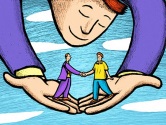 «Вектор дружбы»
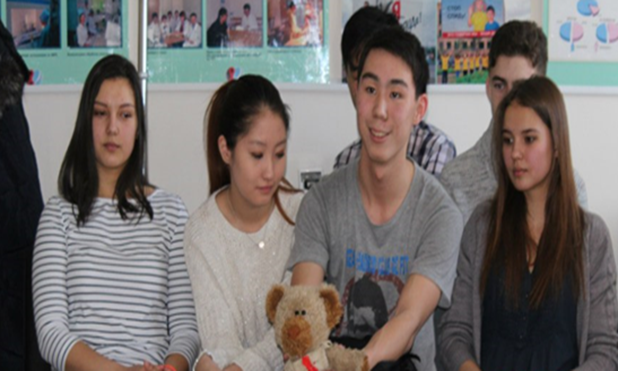 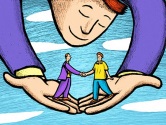 «Вектор дружбы»
Ожидаемые результаты  реализации проекта
снижение конфликтности, профилактика девиантного поведения;
развитие культуры мирного разрешения конфликтов в образовательной среде;
Организация продуктивного сетевого взаимодействия с правовыми и иными структурами.
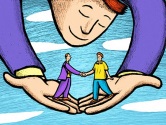 «Вектор дружбы»
Проект «Вектор дружбы» позволяет воспринимать всех участников образовательного процесса как партнеров, стремящихся к одной цели, а так же помогает объединить усилия для  безопасности и благополучия ребенка.
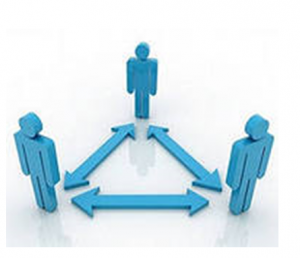 Есть такое великое искусство — умение мириться.
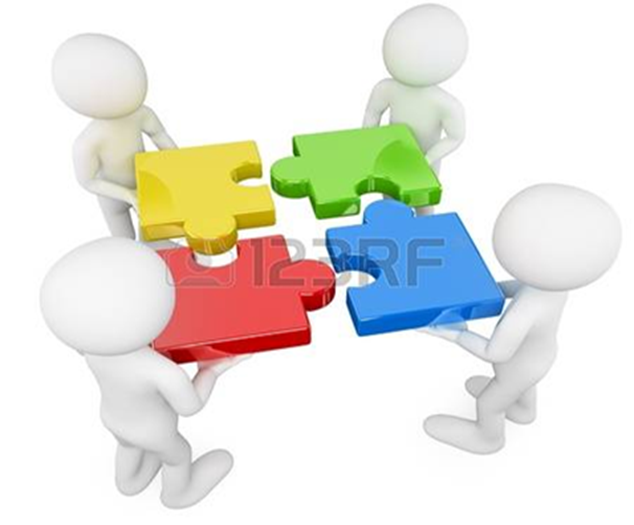 Логика профилактики подсказывает необходимость создания в школе условий, которые не провоцируют отклонение в поведении, а расширяют безопасное пространство для ребенка, где ему хорошо и интересно.
 А история перевоспитания  будет успешной только тогда ,когда мы взрослые  будем идти рядом с детьми. Поддерживать  и понимать…
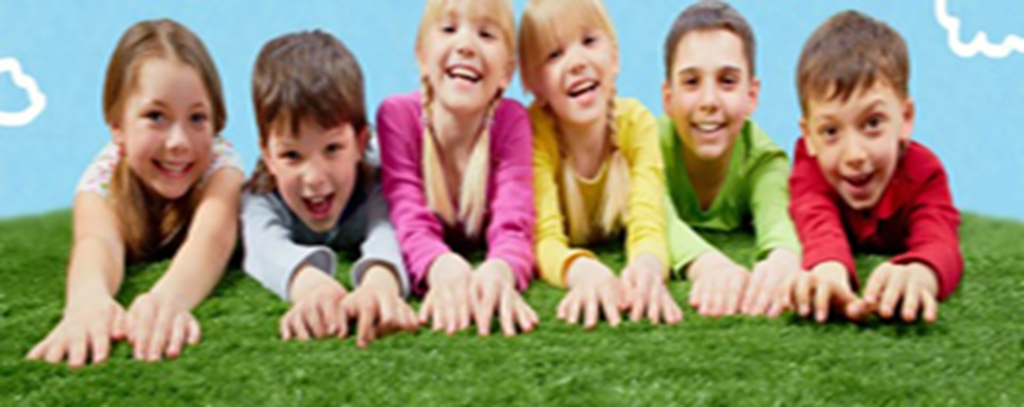